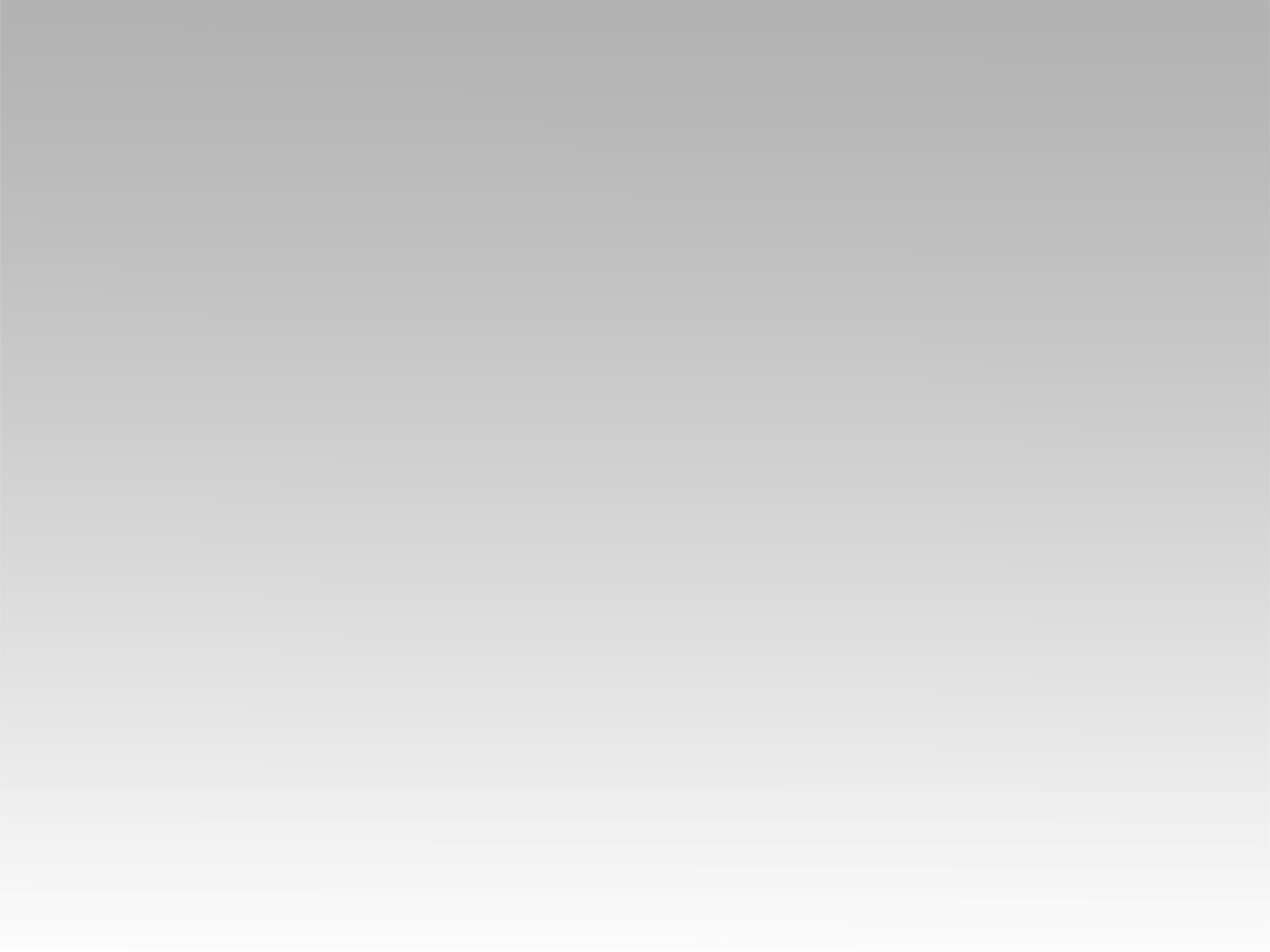 تـرنيــمة
في سيرك في ذي الحياه
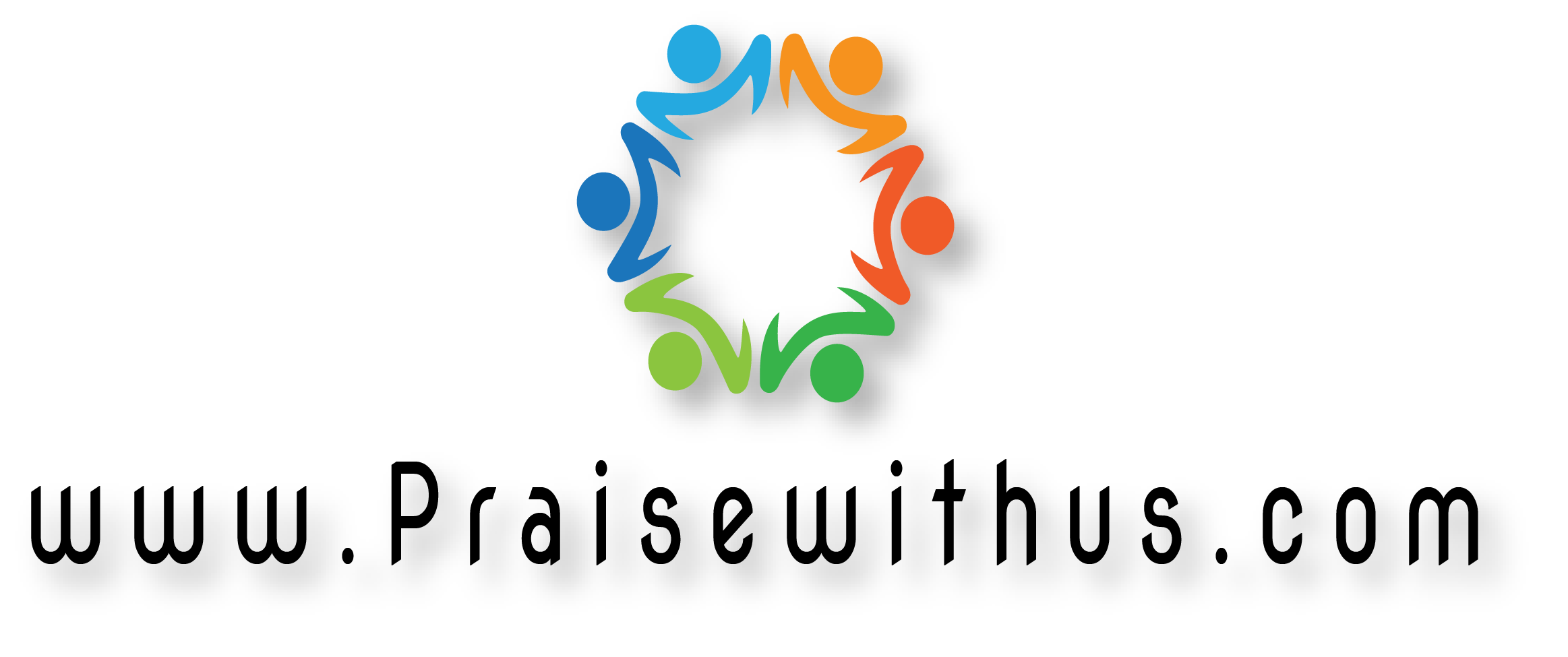 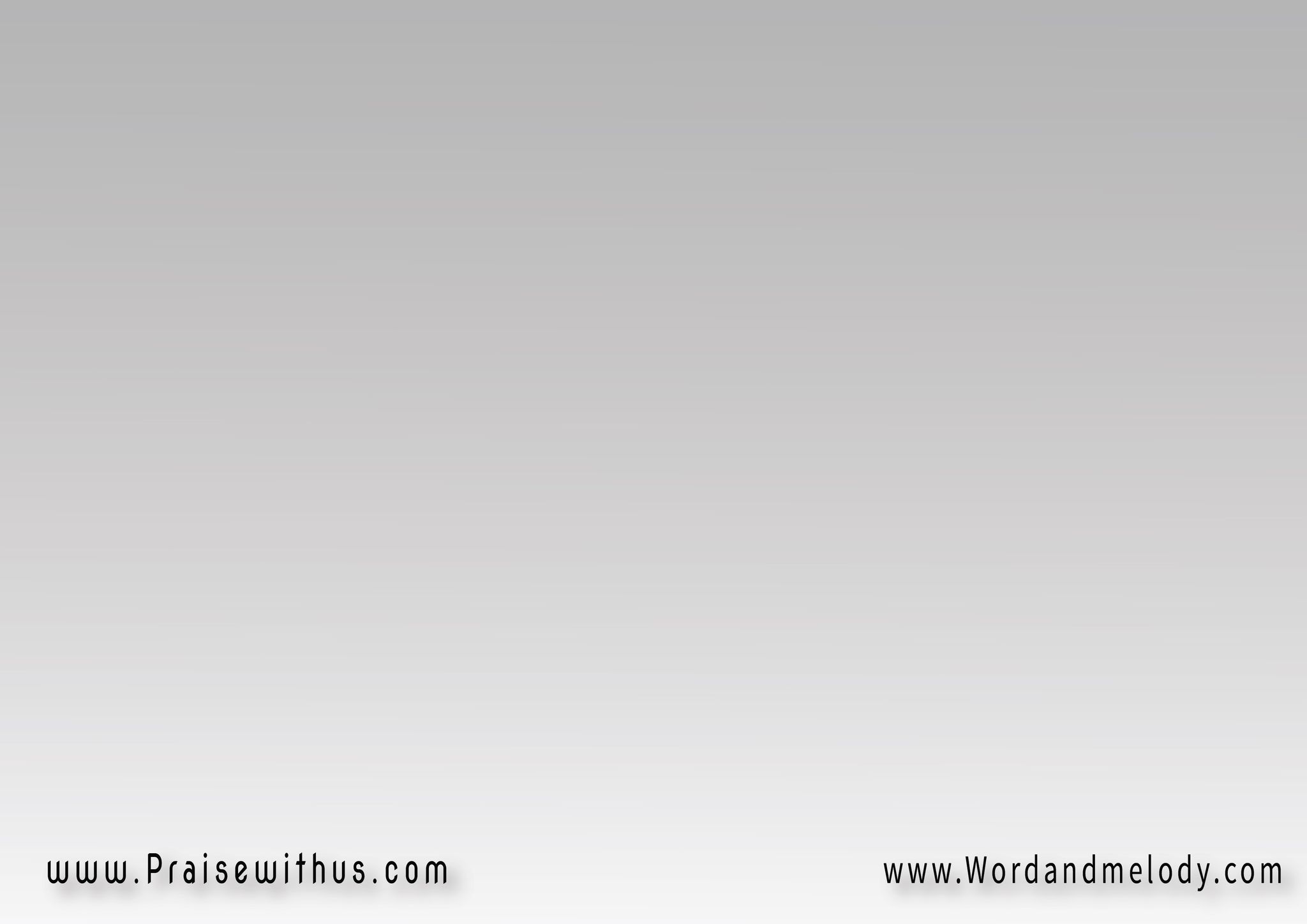 1- 
في سيرك في ذي الحياةسوف تراك الجموععش طاهرا روحا جسدحتى يروا فيك يسوع
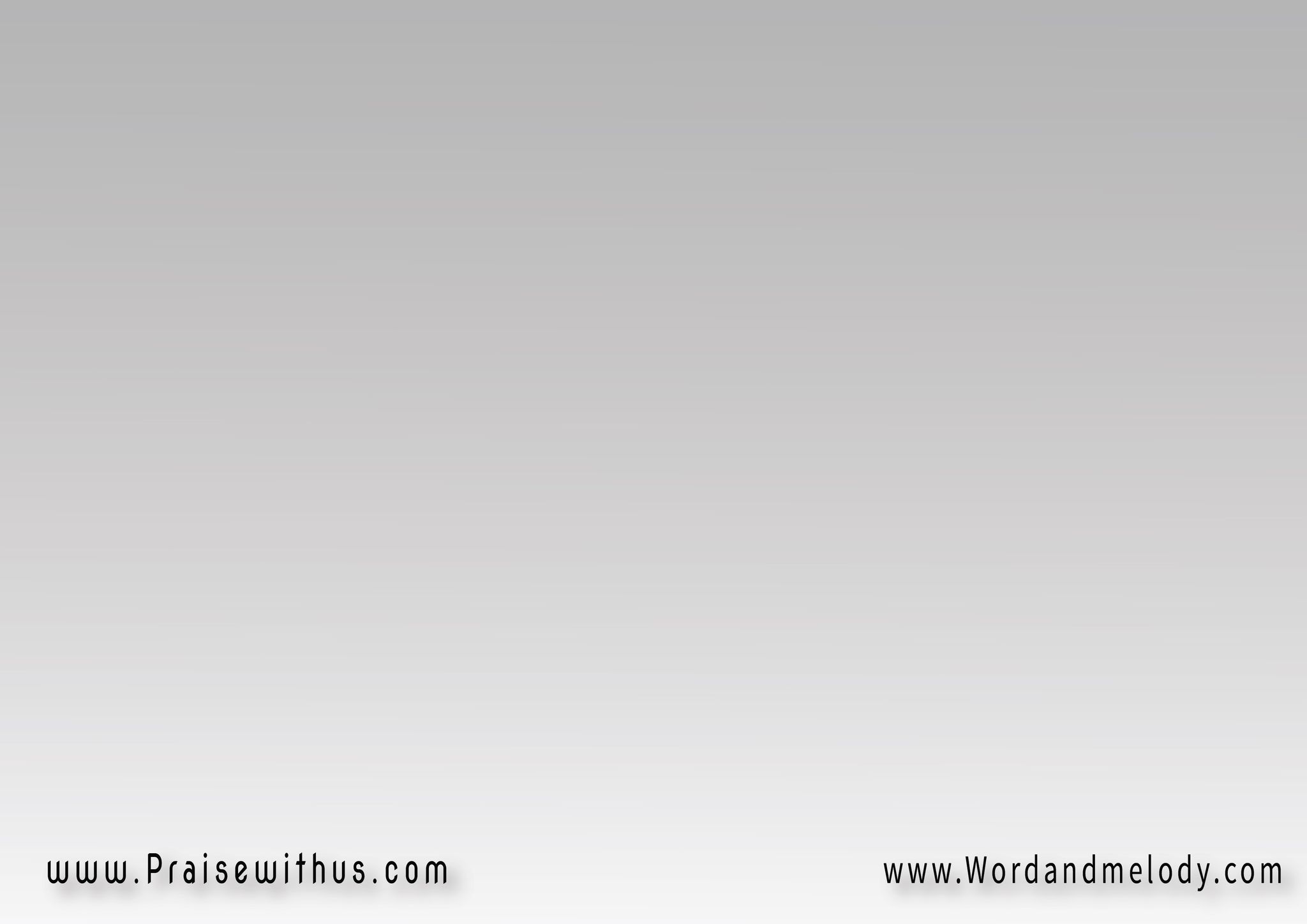 القرار : 
هل فيك يرون يسوعهل فيك يرون يسوعالهج به دوما كن عبدا يطوعحتى يروا فيك يسوع
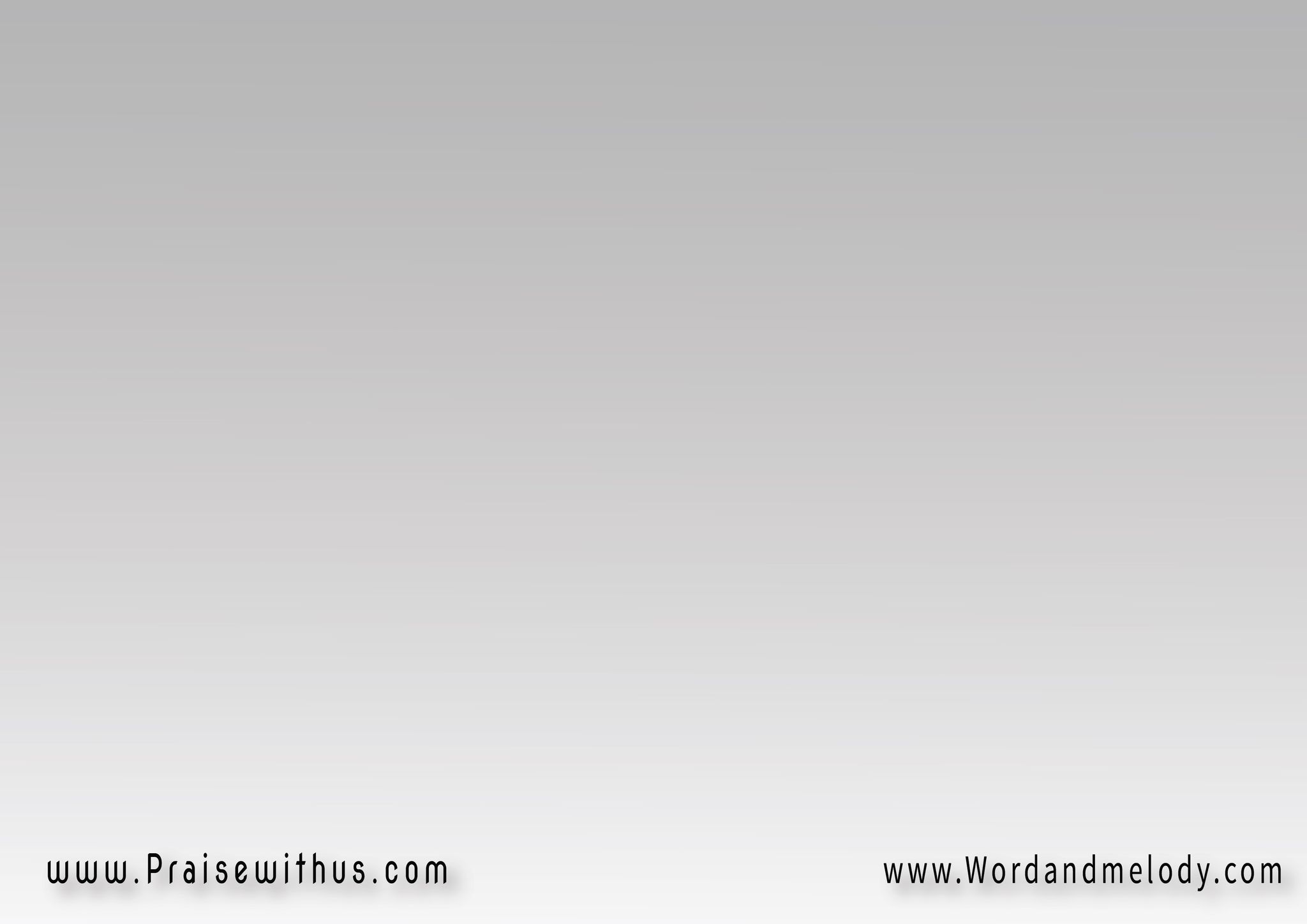 2- 
حياتك امامهمسفر كذاك المطبوعهل للسما تقودهمهل فيك يرون يسوع
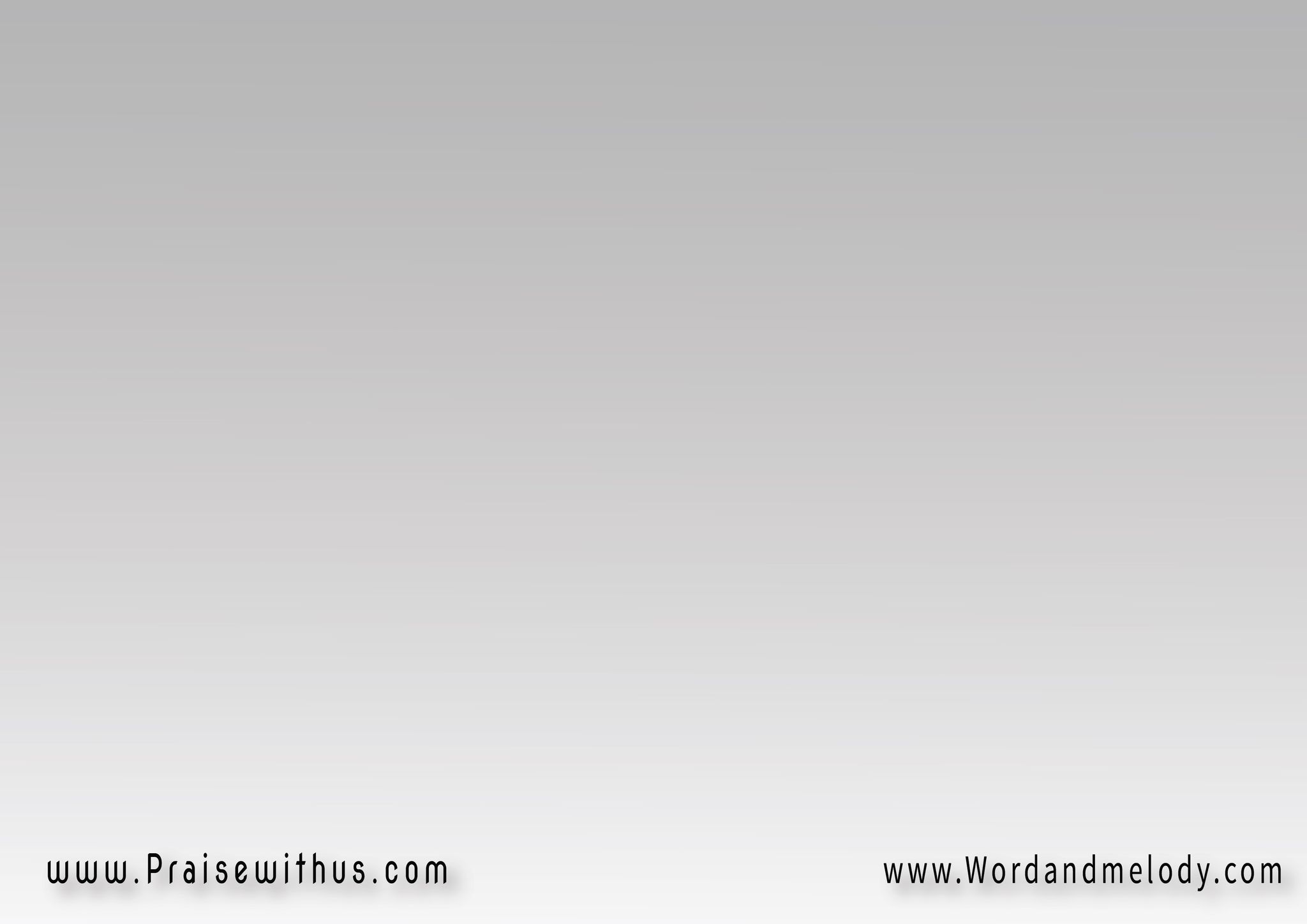 القرار : 
هل فيك يرون يسوعهل فيك يرون يسوعالهج به دوما كن عبدا يطوعحتى يروا فيك يسوع
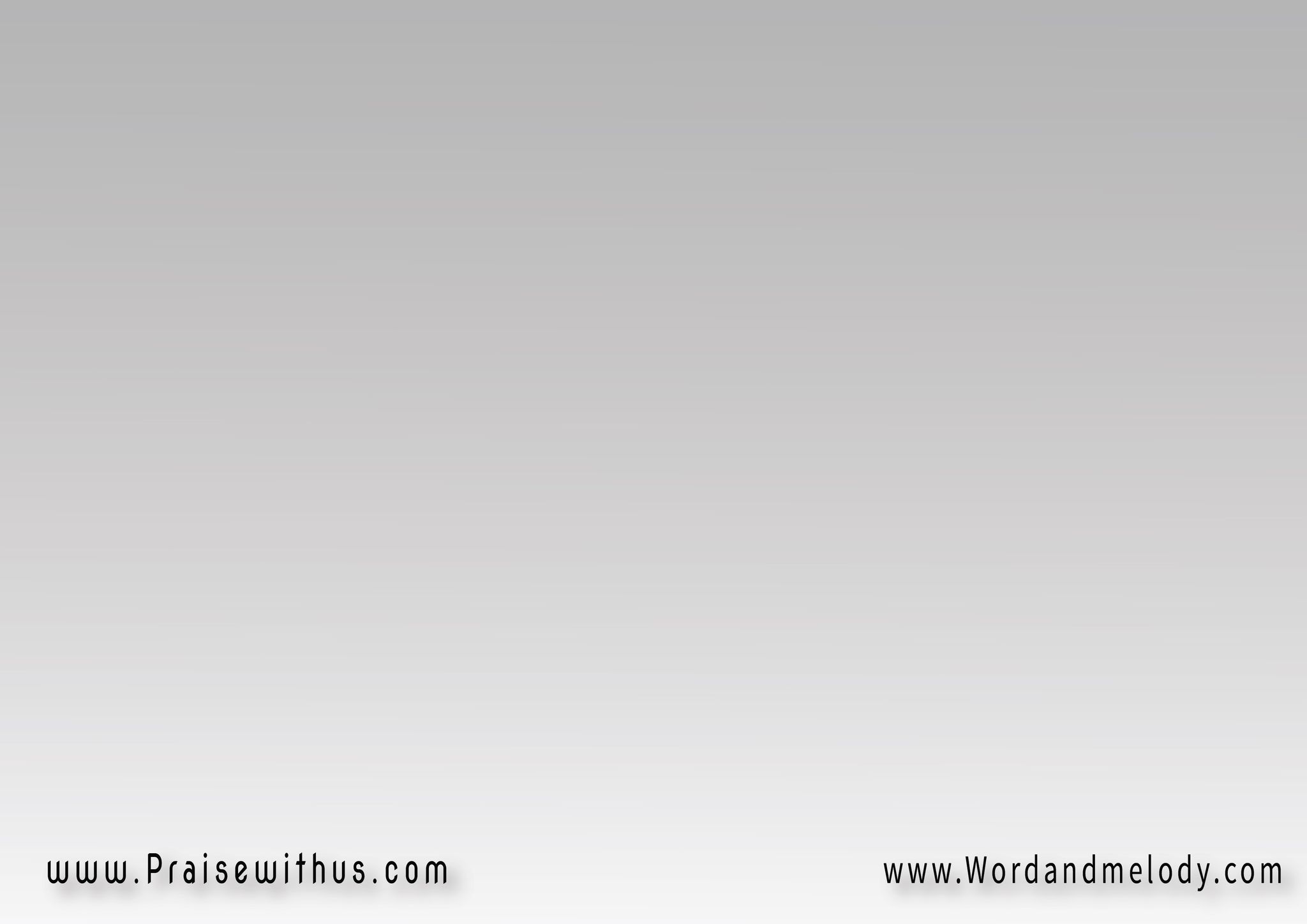 3- 
كم تفرح يوم الغروبيوم اللقا في الربوعتنظر من ربحتهملما راوا فيك يسوع
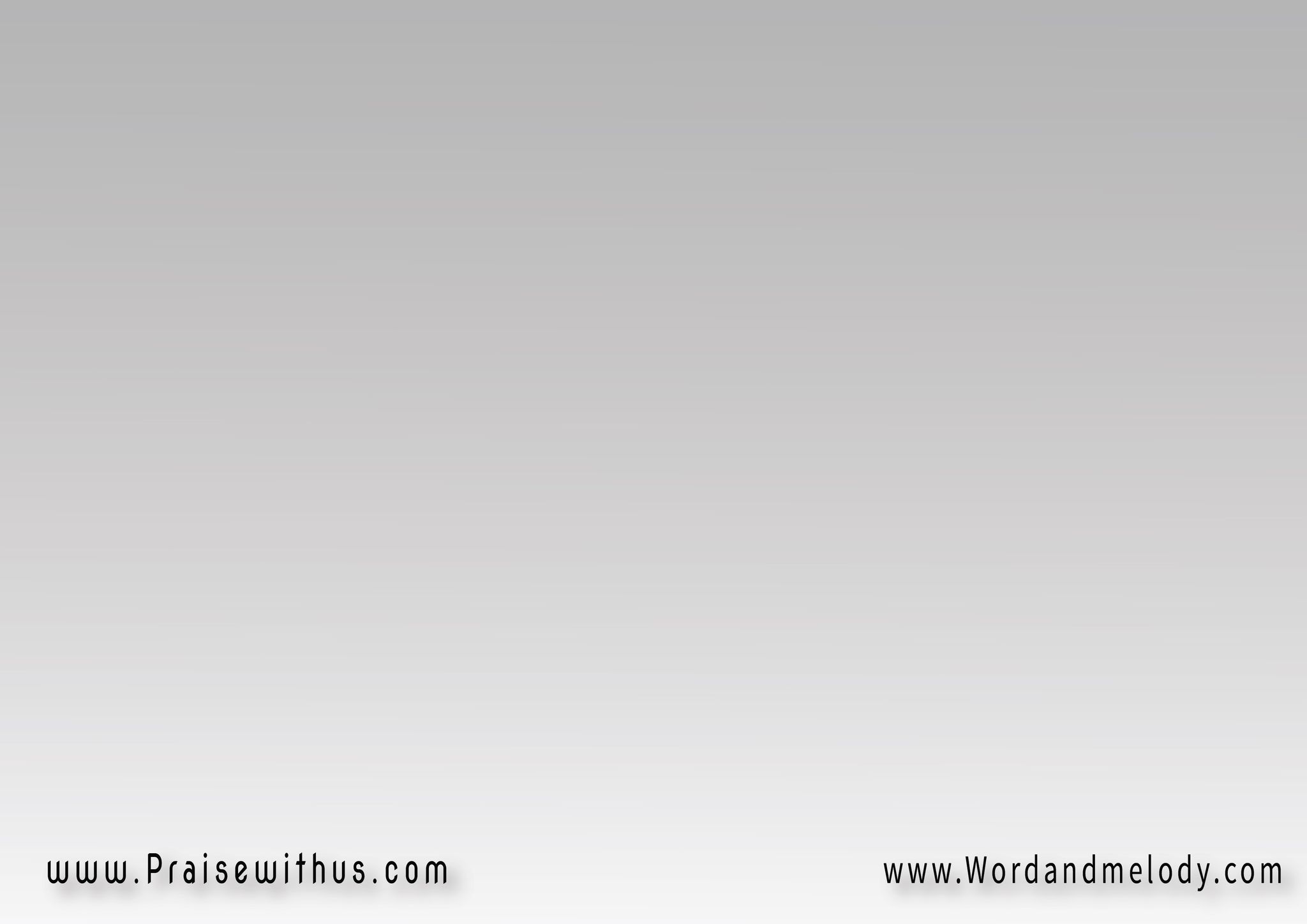 القرار : 
هل فيك يرون يسوعهل فيك يرون يسوعالهج به دوما كن عبدا يطوعحتى يروا فيك يسوع
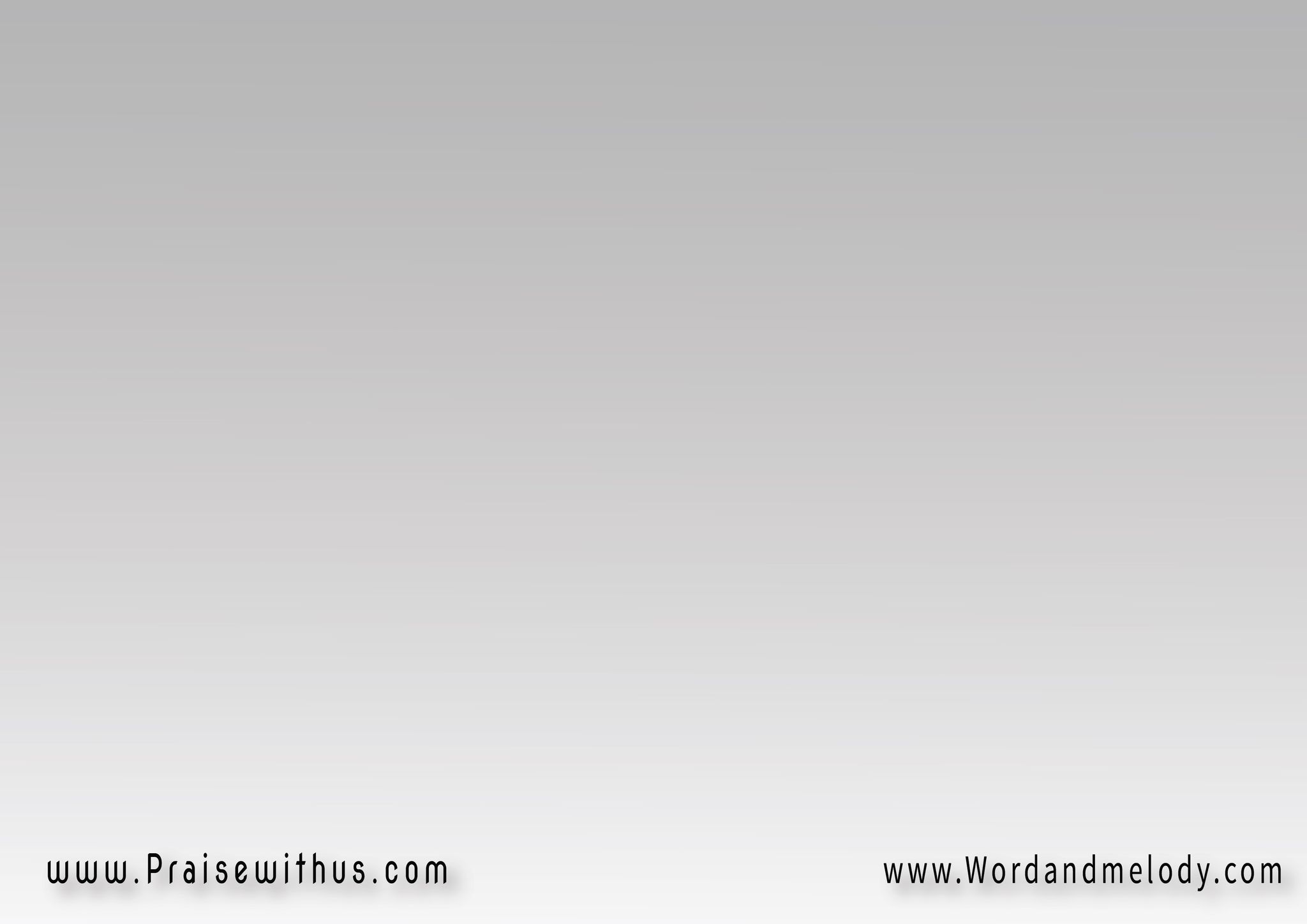 4- 
فاحي له ليل نهار
كن صادقا ونفوع
قد غيرك نحو المنار
دع غيرك يرى يسوع
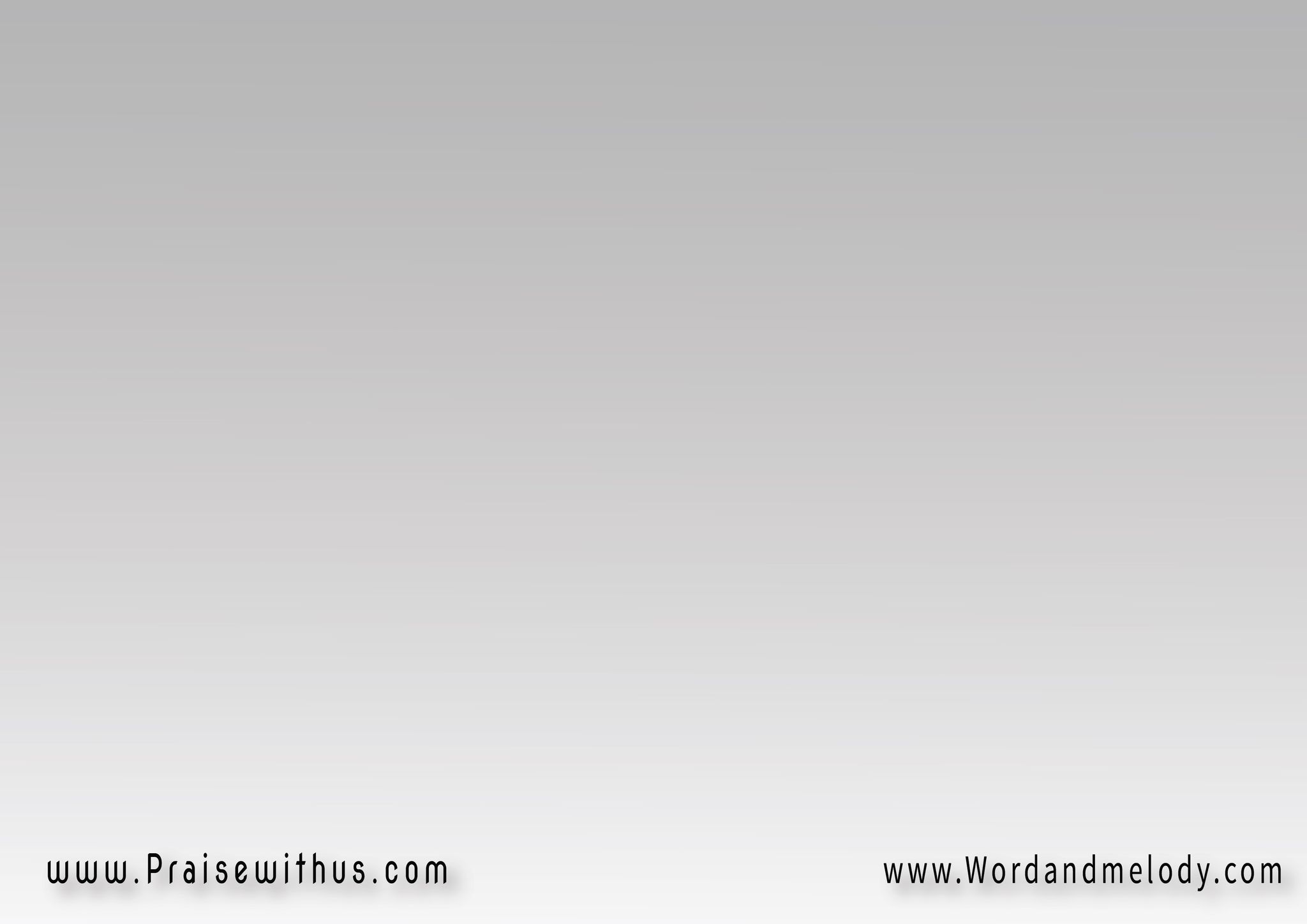 القرار : 
هل فيك يرون يسوعهل فيك يرون يسوعالهج به دوما كن عبدا يطوعحتى يروا فيك يسوع
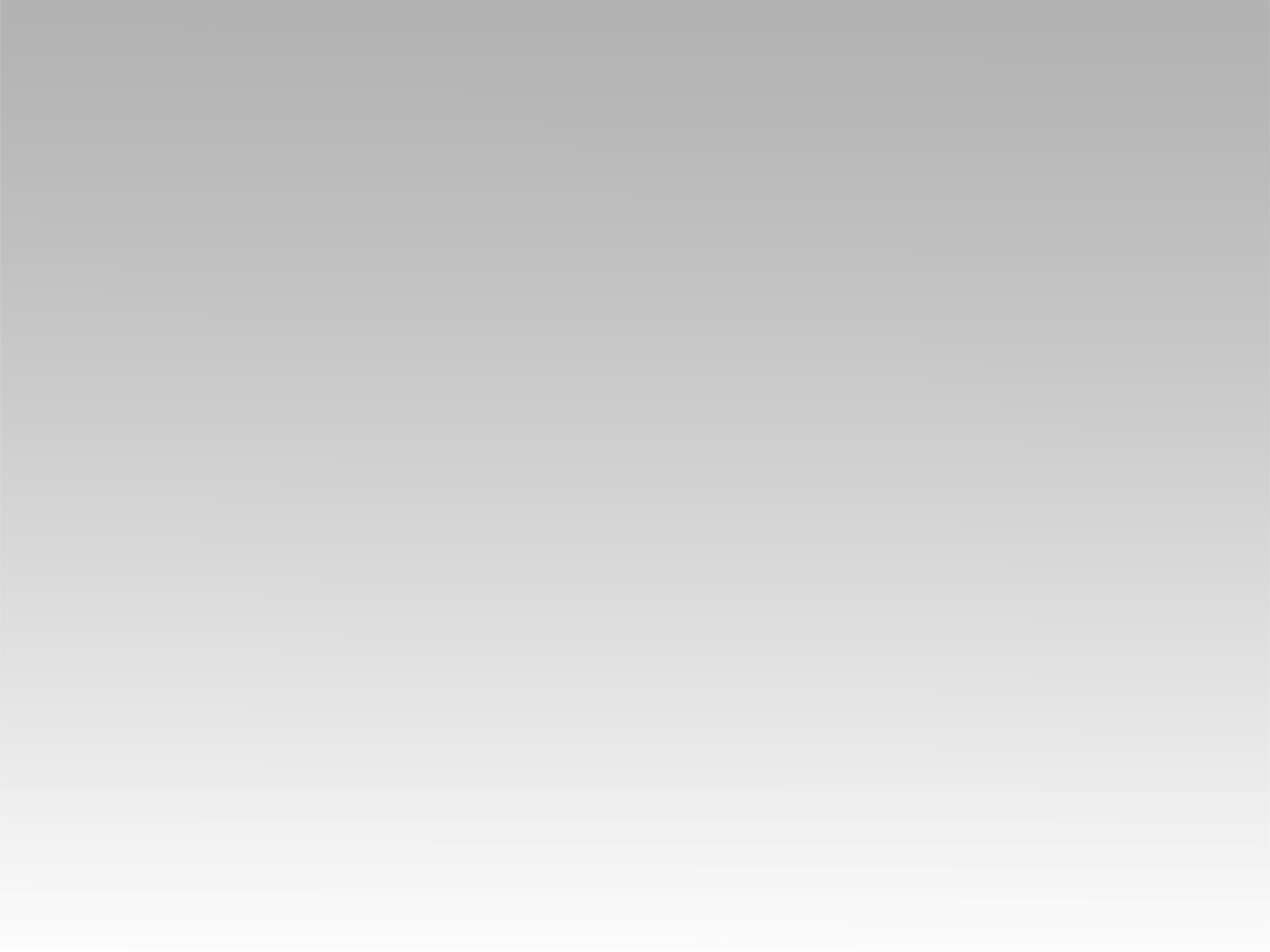 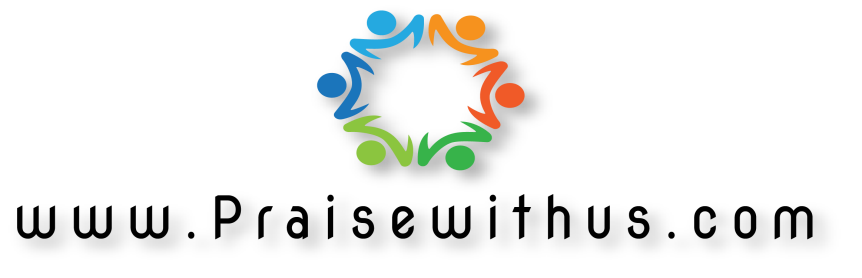